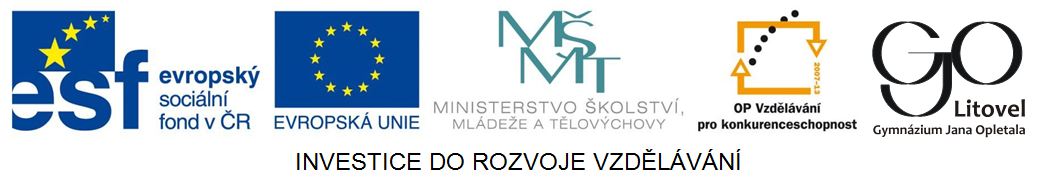 Označení různého způsobu zpěvu a hryDělení a prodlužování not
Označení různého způsobu zpěvu a hry
legato
vázaně, značí se obloučkem spojujícím noty různé výšky
staccato 
krátce, oddělovaně, značí se tečkou nad nebo pod notou
portamento
střed mezi legatem a staccatem
označení – vodorovné čárky nebo tečky pod obloučkem

důraz		  	odsazení	       portamento





		
		legato			staccato
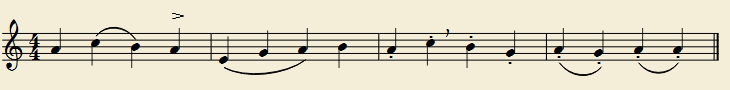 Dělení not
pravidelný způsob dělení – na dvě
trojité dělení – na tři stejné díly – triola




nepravidelné dělení - kvartola (4 stejné délky), kvintola (5), sextola (6), septola (7), oktola (8)
označují se číslem nad trámcem nebo nad svorkou
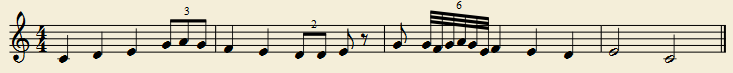 Prodlužování not
Tečkou
píše se vpravo u noty        · =	+  	(obr. 1, obr. 2)
prodlužuje notu o polovinu její hodnoty

dvě tečky – polovina + čtvrtina	  · · =     +      +      (obr. 1, 2, 3)

můžeme prodloužit i pomlku tečkou 	· =      +    (obr. 4, 5)
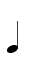 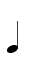 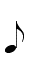 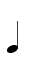 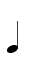 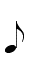 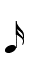 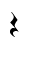 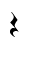 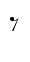 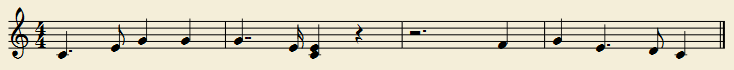 Ligaturou

spojení 2 nebo více not stejné výšky obloučkem
může spojovat noty libovolných hodnot
uplatňuje se zejm. při prodloužení přes taktové čáry
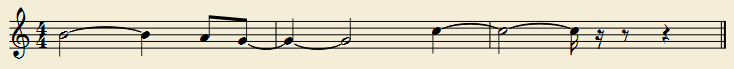 Korunou
píše se nad nebo pod notou nebo pomlkou 
většinou se píše na konci části skladeb nebo na konci skladby
délku prodloužení určuje interpret dle svého cítění
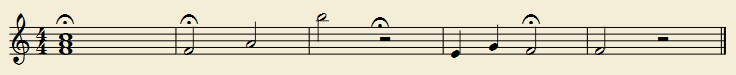 Repetice
označuje opakování úseku mezi dvěma repeticemi
značí se dvojitou taktovou čárou s dvojtečkou 



pokud má opakovaná část jiný závěr, užívá se označení 1.prima volta, 2. sekunda volta



pokud je na konci značka Da capo al Fine, opakuje se skladba zpravidla od začátku až po značku Fine
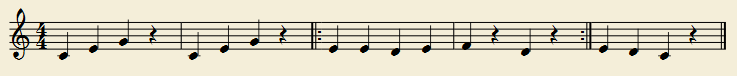 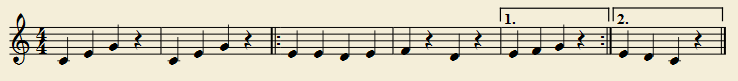 Zdroje a obrazový materiál
ZENKL, Luděk.  ABC hudební nauky. 6. vyd. Praha: Editio Supraphon, 1991, 197 s. ABC (Editio Supraphon). ISBN 80-705-8284-7.

Obr. 1: nota čtvrťová [cit. 2013-09-08]. Dostupný pod licencí Public domain na WWW: 
http://commons.wikimedia.org/wiki/File:Quarter_note.gif?uselang=cs
Obr. 2: nota osminová [cit. 2013-09-08]. Dostupný pod licencí Public domain na WWW: 
<http://commons.wikimedia.org/wiki/File:Eighth_note.gif?uselang=cs>
Obr. 3: nota šestnáctinová [cit. 2013-09-08]. Dostupný pod licencí Public domain na WWW: 
<http://commons.wikimedia.org/wiki/File:Sixteenth_note.gif?uselang=cs>
Obr. 4: pomlka čtvrťová [cit. 2013-09-08]. Dostupný pod licencí Public domain na WWW: 
<http://commons.wikimedia.org/wiki/File:Quarter_rest.gif?uselang=cs>
Obr. 5: pomlka osminová [cit. 2013-09-08]. Dostupný pod licencí Public domain na WWW: 
< http://commons.wikimedia.org/wiki/File:Eighth_rest.gif?uselang=cs>

Notové zápisy jsou vlastním dílem autora. Jsou provedeny pomocí freeware programu MuseScore. Dostupný na www:
< http://musescore.com/>